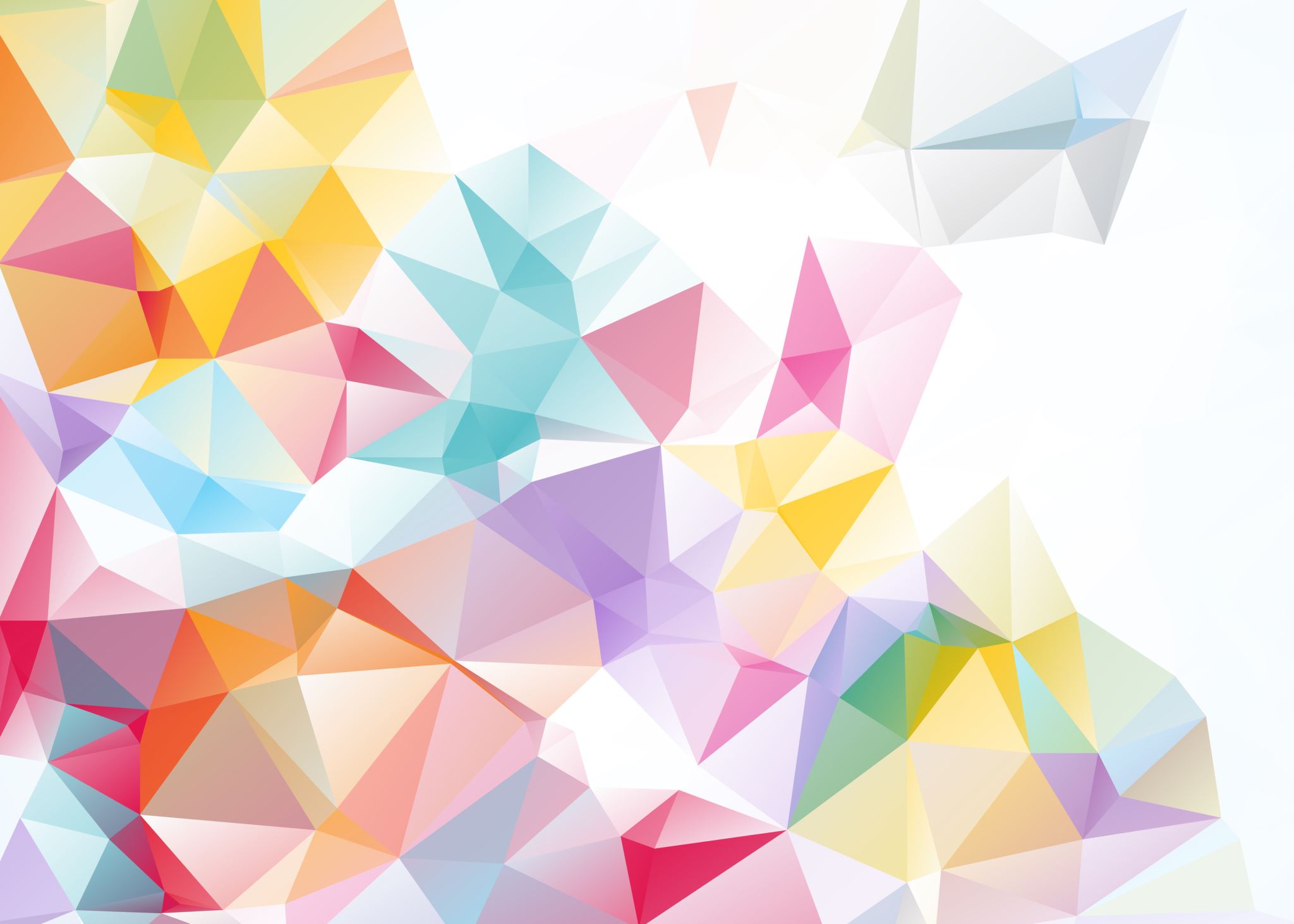 Read the instructions for each activity carefully.
Complete the activities in order from one to three.
Go back to a previous activity any time to revise any concepts, if you need to.
Guidelines to complete your activities
1st Bachillerato
Speak your mind
Elena Fernández